Background on Exhaustion(January 15, 2019)
Philip Schwartz
philip.schwartz@uspto.gov
Slides used and adapted with permission from Patrick J. Coyne
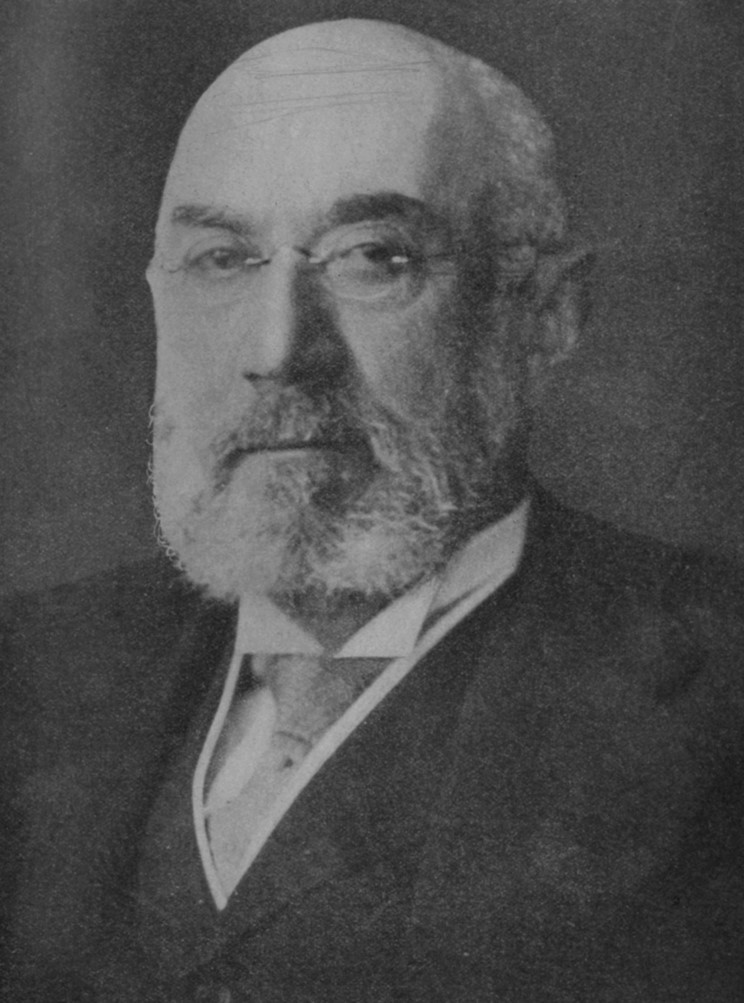 First Sale
Bobbs-Merrill Co. v. Straus, 210 U. S. 339 (1908)
First sale exhausts the exclusive rights in that copy of the work
Mallinkrodt
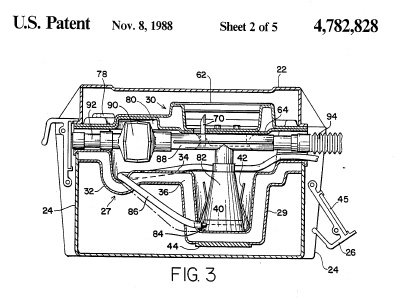 Post-sale restrictions upheld in spite of contrary Supreme Court authority
Mallinckrodt, Inc. v. Medipart, Inc., 976 F.2d 700 (Fed. Cir. 1992)
Quanta
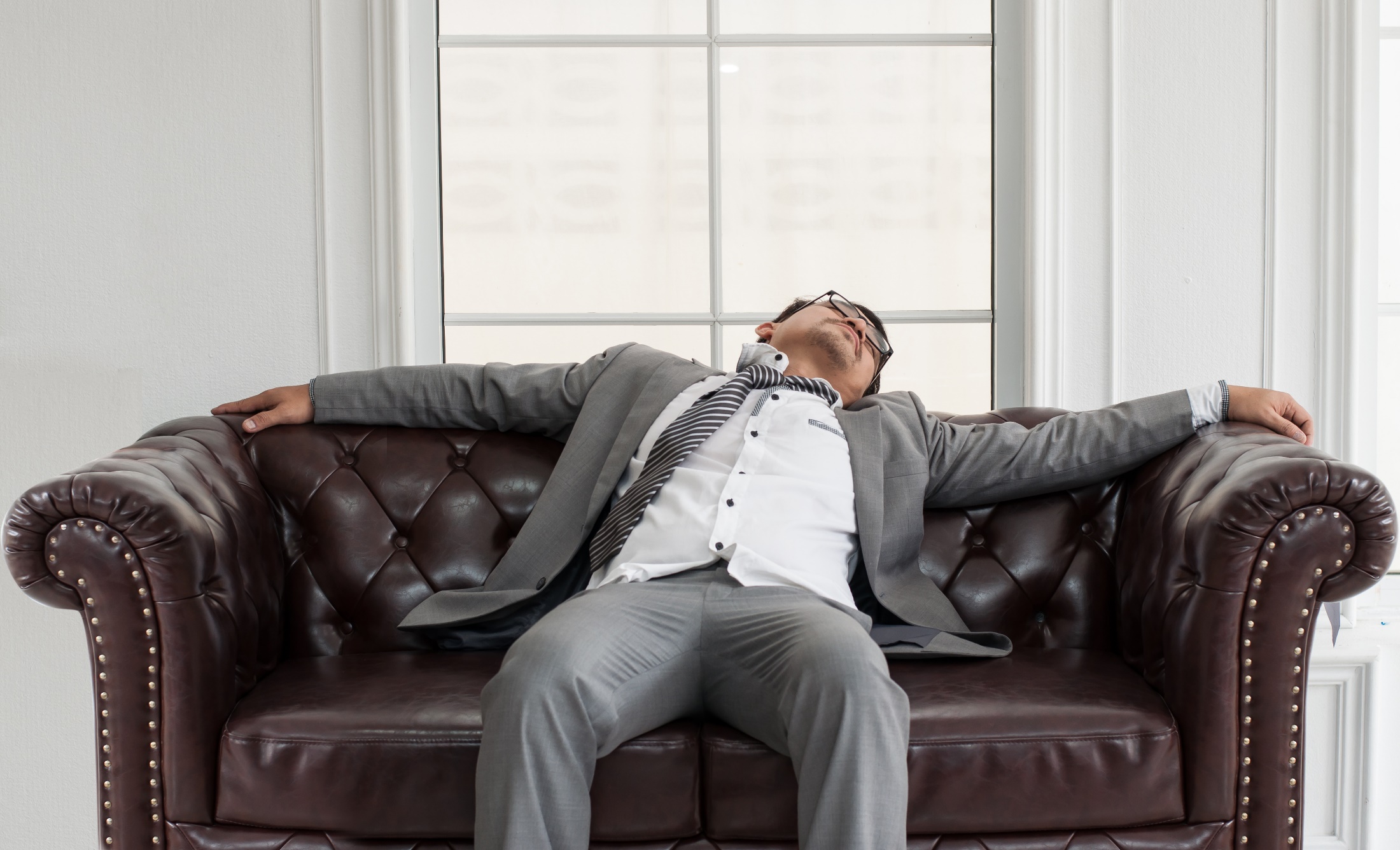 Patent license language insufficient to create limited license and avoid effect of exhaustion doctrine.



Quanta Computer, Inc. v. LG Electronics, Inc., 553 U.S. 617 (2008)
Quanta
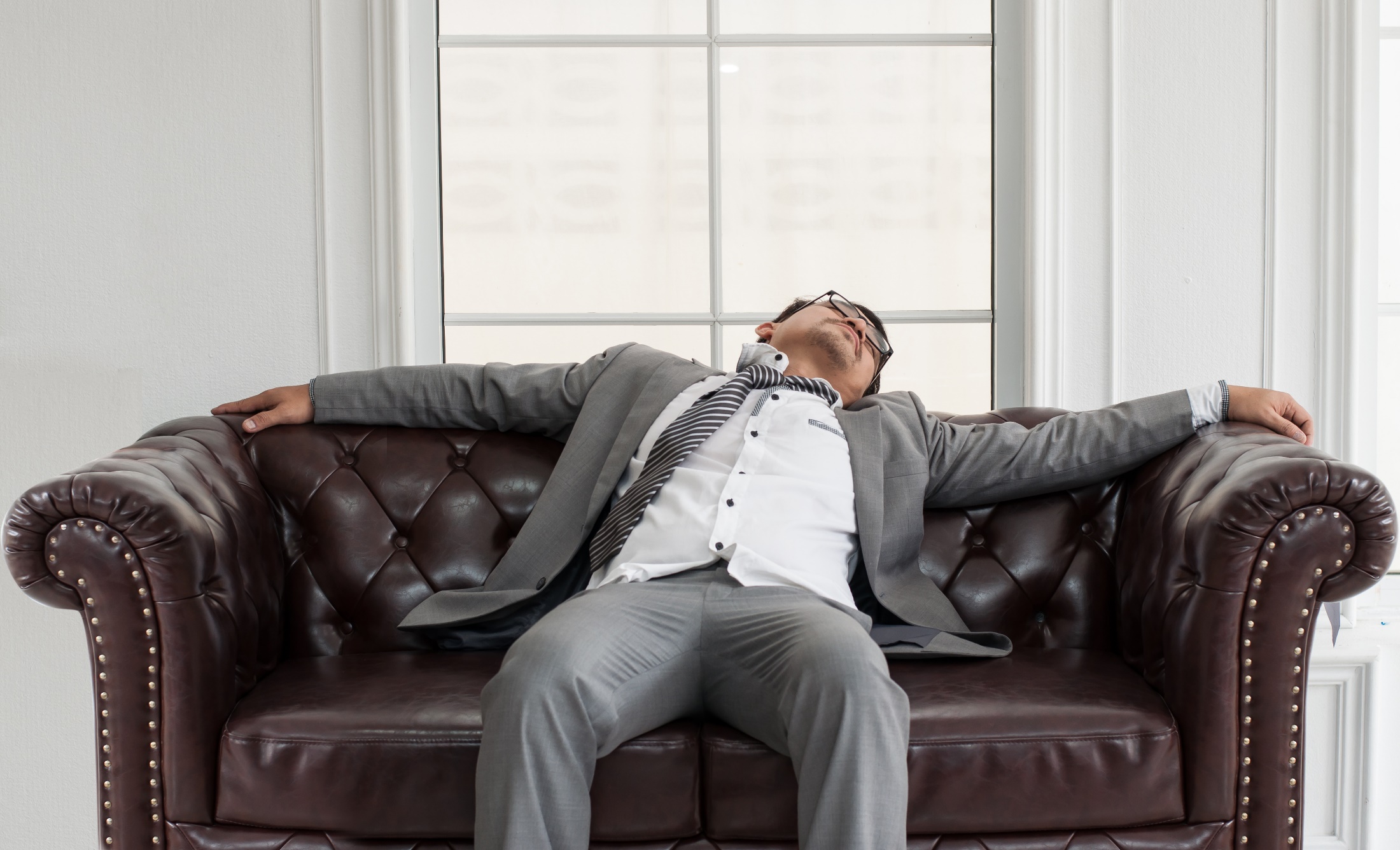 Exhaustion doctrine applies to method claims and to authorized sale of article that substantially embodies claimed invention.



Quanta Computer, Inc. v. LG Electronics, Inc., 553 U.S. 617 (2008)
Kirtsaeng
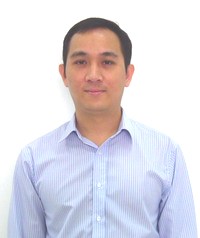 International sale exhausts exclusive rights in the copy of the work that is sold

Kirtsaeng v. John Wiley & Sons, Inc., 568 U.S. 519 (2013)
Outside of the EU and before Lexmark, no country imposed international patent exhaustion
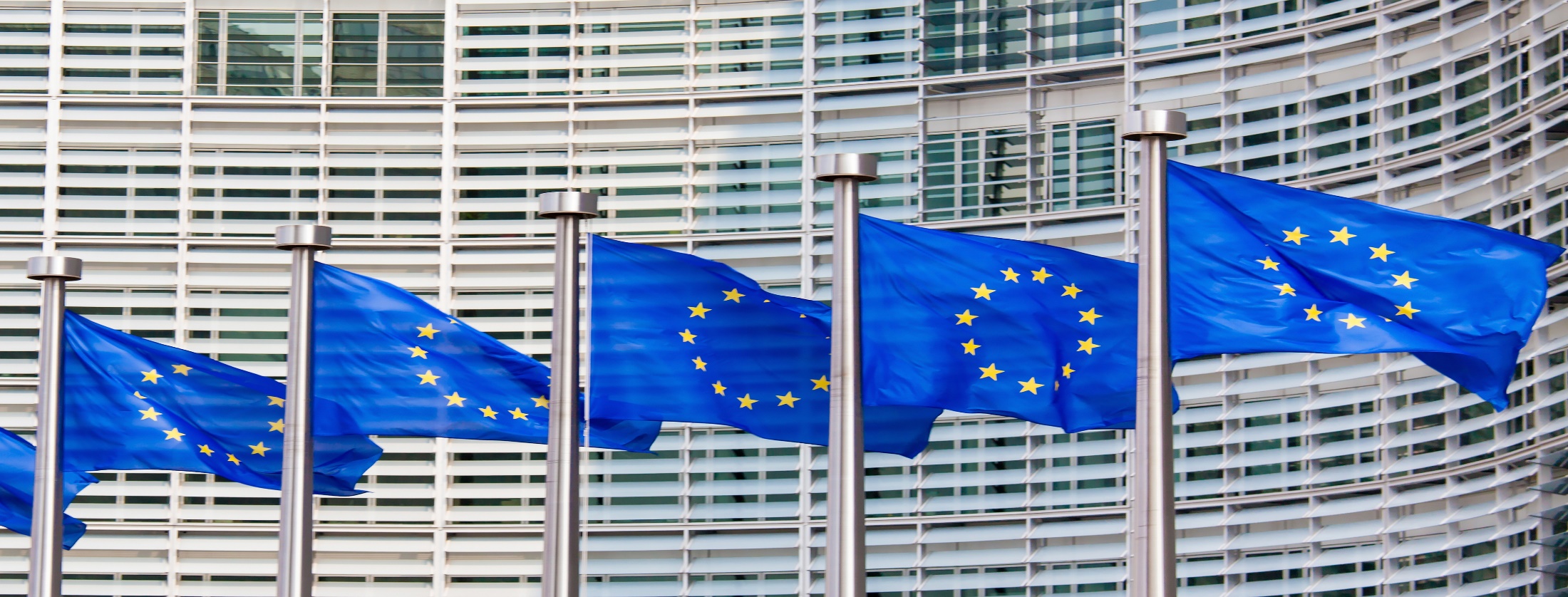